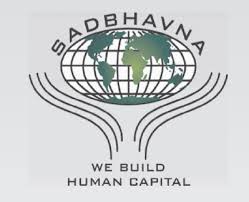 SADBHAVNA COLLEGE OF    EDUCATION FOR  WOMEN RAIKOT , JALALDIWAL, LUDHIANA
TOPIC
Skill of Reinforcement
Reinforcement is a type of conditioning in which reward or punishment reinforces  the behaviour.

     If the occurrence of an operant or response is followed by the presentation of a reinforcing stimulus, the strength is increased.
Types of   
          Reinforcement

  Postive
                   Reinforcement

  Negative  
                   Reinforcement
Procedures of Reinforcement 
Continuous reinforcement
Intermittent reinforcement
To increare pupils participation
To  facilitale learning
To modify undesirrable behaviour
To motivate the learner and to  
      maintain the level of motivation
  To develop self management of  
      leaning experience thourgh self 
      reinforcement
Components
  Desirable Behaviour
  Use of positive verbal reinforcement
Use of praise words
Use of statements accepting pupils feeling
 Use of positive non verbal reinforcers
Writing pupils responses on the black board
Use of non verbal actions
Use of extra verbal reinforcement
Undesirable Behaviour
 Use of negative verbal reinforcers
 Use of discouraging words
 Use of discouraging cases and voice tones
 Use of discouraging statements
 Use of  negative non verbal reinforcers
 Worng use of reinforcement
THANKS